Педтехнологии использования ЭОР на уроках информатики
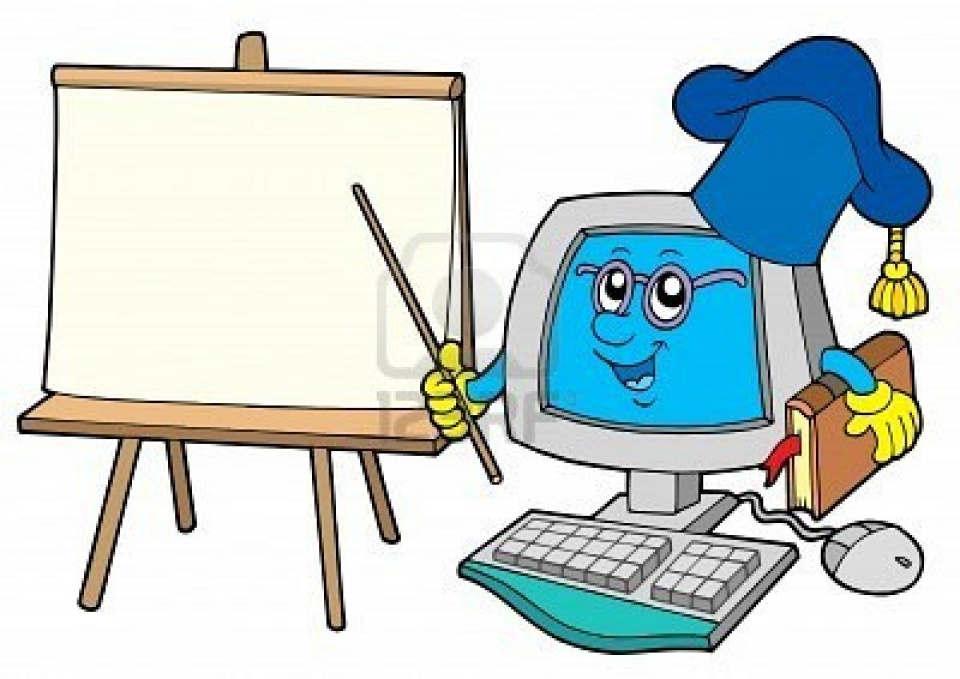 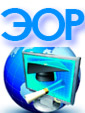 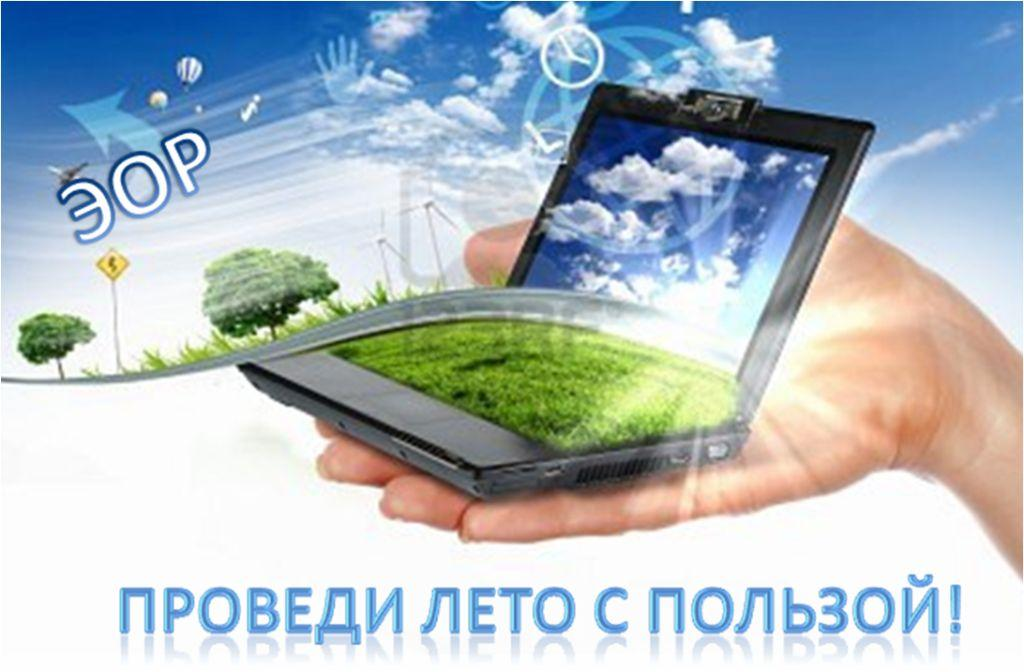 Актуальность и перспективность
Современные педагогические технологии предусматривают использование информационных и коммуникационных методов для совершенствования методологической базы и практики преподавания.
Актуальность и перспективность опыта использования подобных средств заключается в том, что применение их в преподавании - это насущное требование времени. В   Федеральном   законе   «Об   образовании   в   Российской   Федерации» говорится о необходимости  расширения         «… выбора образовательных ресурсов - не только печатных, но и электронных…».
Концептуальность.
Применение ЭОР позволяет:
обеспечить все компоненты образовательной деятельности новыми методами и приемами
повысить интерактивность процесса обучения, что позволяет упростить самостоятельную работу учеников
полноценно заниматься вне аудитории дома, так как работа с информацией – главное в процессе обучения.
стимулировать  разнообразие творческой деятельности учащихся, 
повышать исследовательскую деятельность в учебном процессе.
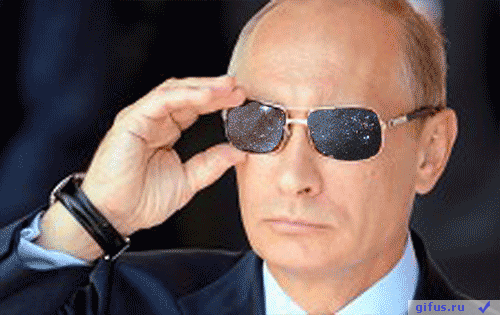 Практическая значимость.
ЭОР - средство повышения эффективности образовательного процесса.
 Электронные образовательные ресурсы могут применяться для объяснения нового материала через различные презентации, схемы и иные средства наглядности. Кроме того, с их помощью можно применять совершенно новые методы обучения, такие как создание собственных мини-проектов. Деятельность с помощью электронных устройств позволяет повысить ИКТ - компетенции учащихся.
ЭОР позволяют  получать навыки самостоятельного поиска, анализа и систематизации информации, которая содержится в различных источниках.
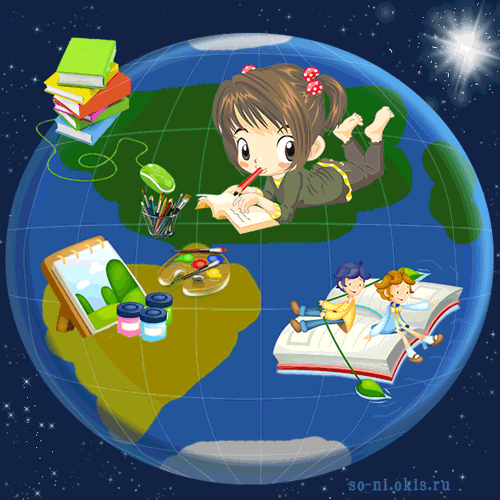 Теоретическая база, обосновывающая применение ЭОР.
Применение ЭОР соответствует всем принципам обучения и позволяет в значительной мере усовершенствовать образовательный процесс:
работа с информацией - с их помощью можно её систематизировать и облегчить восприятие;      
они позволяют тонко настроить уровень сложности, чтобы образовательный процесс соответствовал возможностям учеников;
появляется возможность максимально индивидуализировать обучение;
повысить мотивацию учеников, сделать уроки более разнообразными и интересными для них.
Электронные образовательные ресурсы являются не только способом заменить некоторые методики и приемы в обучении, они позволяют формировать ИКТ- компетенции, которые жизненно важны для любого современного человека. Вышеозначенная компетенция развивается благодаря тому, что компьютеризация позволяет:
развить наглядно-образное, творческое мышление;
заняться эстетическим воспитанием учеников при помощи мультимедийных устройств;
формировать и совершенствовать умение находить оптимальное решение проблемы;
прививать информационную культуру;
учить правильно воспринимать информацию и отсеивать ненужную;
сформировать умения и навыки работы с электронными устройствами;
развить любознательность, эрудицию, научить правильному общению с техникой и с людьми посредством электронных устройств.
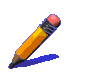 Различают следующие виды электронных ресурсов:
Презентации;
видеолекции;
образовательный комплекс (справочник, энциклопедия и тд);
учебная (развивающая) компьютерная игра;
учебный модуль;
учебное пособие;
тест/задачник;
компьютерные модели изучаемых процессов;
лабораторный практикум;
практические тренажеры;
учебные базы данных.
дистанционные курсы;
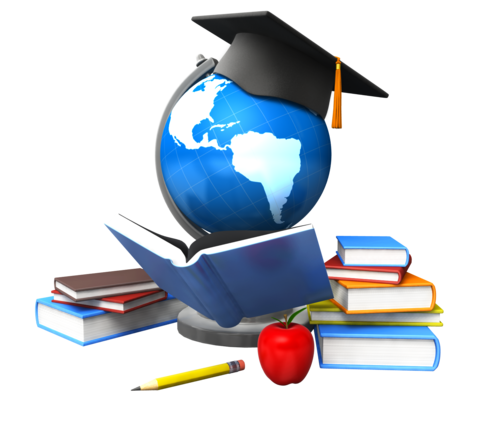 Оптимальность и эффективность средств.
Современные   ЭОР   обладают   рядом   отличительных   свойств.   Они:
-мультимедийны, т.е. способны соединять в себе несколько типов информации, переведенной в электронный вид (текст, звук, фото, анимация, видео и др.), в силу чего несут большой потенциал эмоционального воздействия; 
-интерактивны,   т.е.   обладает   способностью   взаимодействовать   с человеком   (например:   поставить   задачу   перед   пользователем,   оценить результат решения и поставить более сложную задачу).
 	Эффективность урока – это степень достижения заданной цели педагогической деятельности с учётом оптимальности (необходимости и достаточности) затраченных усилий, средств, и времени 
Эффективное использование инновационных образовательных технологий, в том числе информационно-коммуникационных, в образовательном процессе рассматривается как ключевое условие повышения качества образования, снижения нагрузки учащихся, более эффективного использования учебного времени.
Эффективным методом и средством повышения качества современной системы образования является применение интерактивных досок.
ЭОР можно использовать на уроках  в разных режимах:
обучающем - в виде презентации теоретического материала;  
развивающем - в виде интерактивных упражнений;
контролирующем - в виде интерактивных контрольных заданий с функциями самоконтроля.   
  	Использование тренажеров, обучающих и контролирующих программ по отдельным темам курса ,   электронных образовательных ресурсов интернета, в частности сайта для подготовки к ЕГЭ и ГИА, повышает мотивацию обучения, позволяет развивать потребность обучающихся в самостоятельной работе. Таким образом, возникают познавательные потребности, которые и способствуют проявлению познавательных интересов и интеллектуальных способностей.
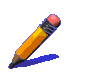 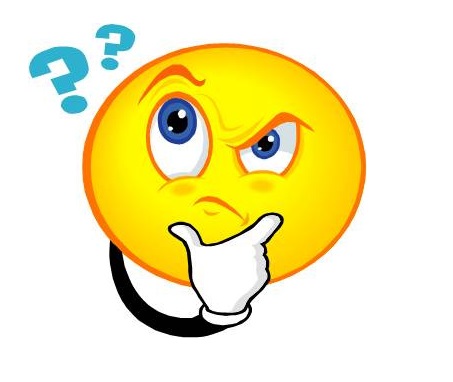 ПЕДТЕХНОЛОГИИ: проблемное обучение
Создание в учебной деятельности проблемных ситуаций и организация активной самостоятельной деятельности учащихся по их разрешению, в результате чего происходит творческое овладение знаниями, умениями, навыками, развиваются мыслительные способности.
Презентация, видеоролик, тематический сайт с заданием и т.д.
разноуровневое обучение
У учителя появляется возможность помогать слабому, уделять внимание сильному, реализуется желание сильных учащихся быстрее и глубже продвигаться в образовании. Сильные учащиеся утверждаются в своих способностях, слабые получают возможность испытывать учебный успех, повышается уровень мотивации ученья. 
Учебный модуль (разноуровневые задания, тесты) и т.д.
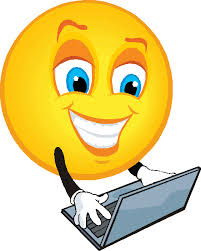 проектные методы обучения
Работа по данной методике дает возможность развивать индивидуальные творческие способности учащихся, более осознанно подходить к профессиональному и социальному самоопределению.
Энциклопедии, электронные учебники и т.д.
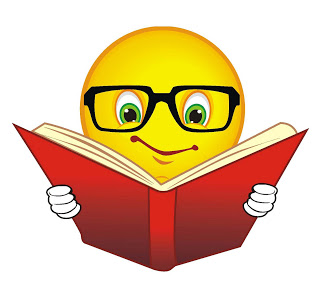 исследовательские методы в обучении
Дает возможность учащимся самостоятельно пополнять свои знания, глубоко вникать в изучаемую проблему и предполагать пути ее решения, что важно при формировании мировоззрения. Это важно для определения индивидуальной траектории развития каждого школьника. Дает возможность учащимся самостоятельно пополнять свои знания, глубоко вникать в изучаемую проблему и предполагать пути ее решения, что важно при формировании мировоззрения. Это важно для определения индивидуальной траектории развития каждого школьника
Видеолекции, тематические сайты, словари, дистанционный курс, энциклопедии, справочники, мультимедийные  электронные издания и т.д.
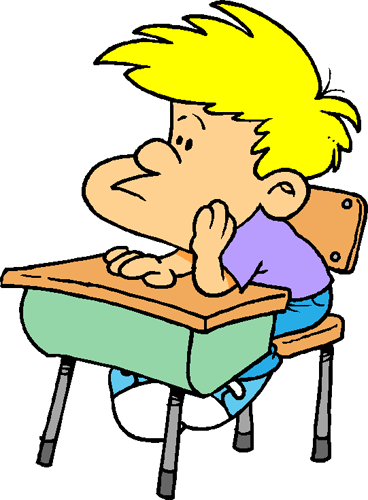 технология использования в обучении игровых методов: ролевых, деловых, и других видов обучающих игр
Расширение кругозора, развитие познавательной деятельности, формирование определенных умений и навыков, необходимых в практической деятельности, развитие общеучебных умений и навыков. 
Учебные (развивающие) компьютерные игры, виртуальные лаборатории, учебные тренажеры, презентация и т.д.
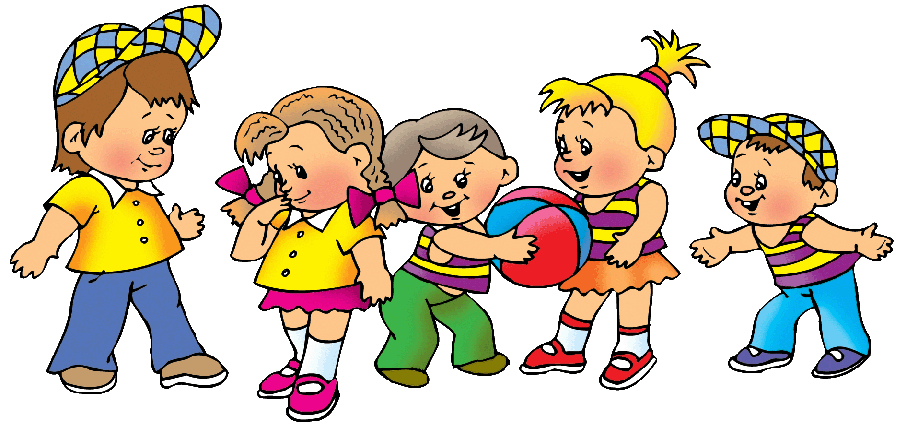 обучение в сотрудничестве (командная, групповая работа)
Сотрудничество трактуется как идея совместной развивающей деятельности взрослых и детей, Суть индивидуального подхода  в том, чтобы идти не от учебного предмета, а от ребенка к предмету, идти от тех возможностей, которыми располагает ребенок,  применять психологопедагогические диагностики личности. 
Создание презентаций, электронные задачники, словари, учебники, тематические сайты и т.д.
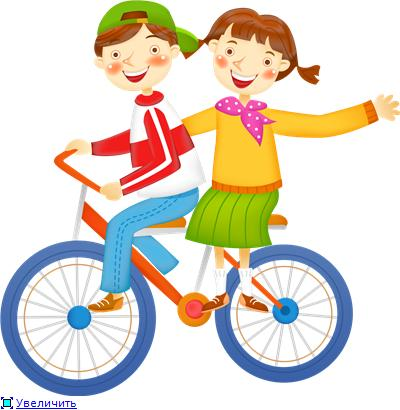 Здоровьесберегающие технологии
Использование данных технологий позволяют равномерно во время урока распределять различные виды заданий, чередовать мыслительную деятельность с физминутками, определять время подачи сложного учебного материала, выделять время на проведение самостоятельных работ, нормативно применять ТСО, что дает положительные результаты в обучении. 
Презентации, видеоролики по ТБ.
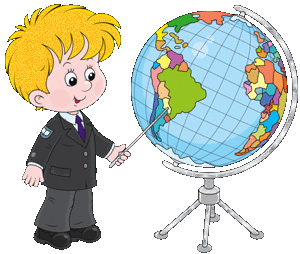 Систему инновационной оценки «портфолио»
Формирование персонифицированного учета достижений ученика как инструмента педагогической поддержки социального самоопределения, определения траектории индивидуального развития личности.
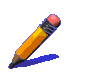 Список используемых ресурсов при реализации педагогических технологий:
Электронное приложение к учебнику «Информатика и ИКТ»;
Электронный учебник «Информатика: тесты, задания, лучшие методики», Молодцов В.А., Рыжикова Н.Б.;
http://school-collection.edu.ru
http://fcior.edu.ru
http://www.ict.edu.ru
http://fipi.ru
http://webpractice.com.ru
http://infourok.ru
http://lk.videouroki.net
http://kpolyakov.spb.ru
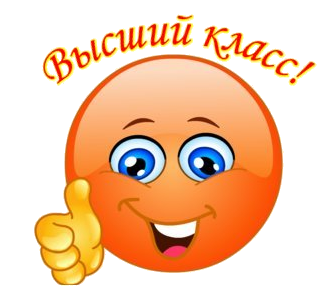